Karen Egan
Technical Advisor ILM
Karen.Egan@i-l-m.com
ILM Best Practice for EPA Portfoliofocusing onLevel 3 Team Leader/Supervisor & Level 5 Operations/Departmental Manager
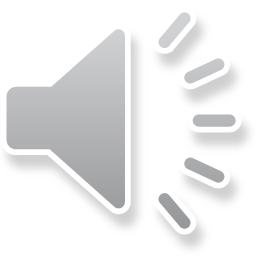 11 May 2020
Presentation header
Aims and content of today’s Session
Update on our response and support regarding Covid-19
Overview of the EPA Journey
The assessment components and how they’re delivered at each level
Good practice for the Portfolio of evidence
Feedback from Lead Independent End Point Assessors
Support for Centres and Learners
EPA Guidance documentation
Open Q&A and discussion
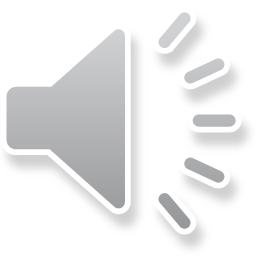 2
11 May 2020
Presentation header
Our response to the Covid-19 Pandemic
Please go to our dedicated web page 
https://www.i-l-m.com/covid-19 
for all other aspects of our support during this time including:
On-line events
E-workbooks
EPA Guidance
Oher useful information and links
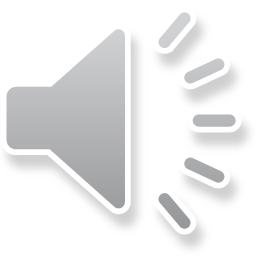 3
11 May 2020
Presentation header
Our response to the Covid-19 Pandemic
We are running a webinar 
EPA Remote Invigilation - Covid-19 Period.
Thursday 7 May at 11 am – midday
The session will cover a full overview of the requirements to conduct the Home EPA testing solution for EPA evolve exams. Which standards we have EQA approval for, what the requirements are for set up and how you will run and conduct the remote invigilation. You will also have time to ask any question at the end of the session. 
Click here to book your place
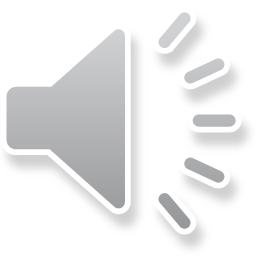 4
What is EPA?
Assessment(s) undertaken at the end of an apprenticeship by an independent End Point Assessment Organisation (EPAO).

Carried out in line with the Assessment Plan to measure a candidates performance against the knowledge, skills and behaviours set out in the apprenticeship standard set by the Trailblazer Group.
Knowledge
Skills
Behaviours
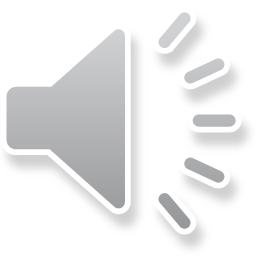 5
[Speaker Notes: End Point Assessment (EPA) is the very last stage of the apprenticeship. It’s a separate and independent stage at the end of the apprenticeship undertaken by a third party organization not involved in the delivery of the apprenticeship training.

It measures the knowledge, skills and behaviours that an apprentice has gained during the apprenticeship and grades their performance against the apprenticeship standard.

ILM – part of the City and Guilds Group), as an independent End Point Assessment Organisation (EPAO), will carry out the EPA against the assessment plans put together by the Trailblazer group.

ILM also offers End-point Assessment through the City & Guilds EPA team for the level 5 operations/Departmental Manager, the Chartered Manager Degree Apprenticeship standard and the Senior Leader Master’s Degree Apprenticeship standard.]
11 May 2020
Presentation header
The EPA Journey
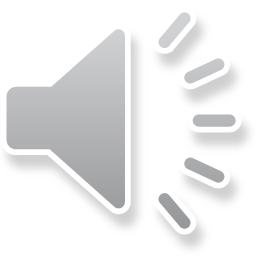 6
Gateway
EPA Journey
Assessment starts
Assessment
Certificate
Reserve
Book
Register
Assessment 
ends
the employer and provider must confirm that the apprentice is ready for EPA and all gateway requirements have been met
Independent End Point Assessor (IEPA) will carry out assessments as set by the EPAO in line with the Assessment Plan.
Link: City & Guilds 8 Step Guide to your EPA journey
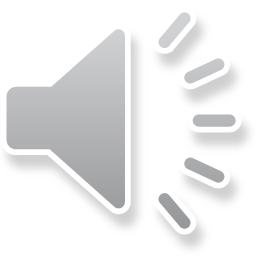 7
[Speaker Notes: There are 3 main stages in the EPA process - these are the Gateway, the actual assessment and the certification. 

At the Gateway the employer and the provider need to confirm that the apprentice is ready for EPA and that all gateway requirements have been met (including achievement of any mandatory qualifications listed in the standard).

There are a number of steps to undertake as part of each stage. 

For a full and detailed description of the process and the City & Guilds / ILM EPA Terms and Conditions refer to the City & Guilds Manual for the End-Point Assessment Service.  Available for download from the ILM and City & Guilds website.  The EPA Manual can be accessed using the following link: 

Opens manual directly - https://www.i-l-m.com/~/media/ilm%20website/documents/learning-development/epa/manual%20for%20the%20end%20point%20assessment%20service%20-%2029%20jan%2018%20final%20pdf.ashx 

- Links to EPA page – Manual and other useful links at bottom of the page - https://www.i-l-m.com/learning-and-development/management-apprenticeships/apprenticeships-for-training-providers/why-ilm-management-apprenticeships/end-point-assessment-explained#Getting-Started]
The timeline of assessment
At least 2 weeks in advance
At least 1 week in advance
Booking
End of 
Apprenticeship
Interview,
Professional Discussion, Presentation & Q&A
Knowledge test
Evidence submission
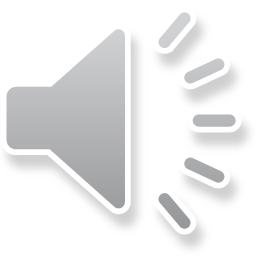 8
[Speaker Notes: Following the Gateway the provider/employer can make a Reservation for the EPA. This should take place approximately 90 days prior to EPA. The EPA Team will then contact you to discuss the range of potential EPA dates, relevant deadlines for Assessment Evidence and to confirm resourcing requirements. The EPA Team will aim to match an IEPA to this availability. 
After the reservation and at least 2 weeks before EPA you need to upload the portfolio evidence.  You must also book the knowledge test separately via Walled Garden.  This must be taken at least 1 week before the competency-based interview and professional discussion. The competency-based interview and professional discussion will take place on the date and time pre-arranged by the EPA Team. they can take place on the same day or separate dates depending on availability and your preference. 
Please note – the apprentice should NOT take the evolve knowledge test before clearing gateway – if this happened the test will be void and will have to be taken again.]
Level 3 Assessment components & delivery methods
Assessment Method
Delivery Method
Knowledge test using scenarios and questions
Onscreen teste-volve platform
Assessment of portfolio of evidence
Structured competency-based interview
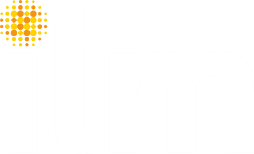 Online
EPA Portal
Professional discussion relating to CPD activity
Live online interaction assessor, apprentice
GoToMeeting
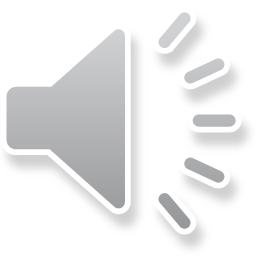 9
Level 5 Assessment components & delivery methods
Assessment Method
Knowledge test using scenarios and questions
Delivery Method
Assessment of portfolio of evidence
Onscreen teste-volve platform
Structured competency-based interview
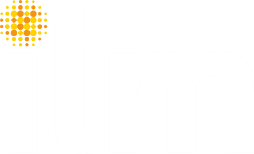 Online
EPA Portal
Professional discussion relating to CPD activity
Presentation on work based project with Question and Answer session
Live online interaction assessor, apprentice
GoToMeeting
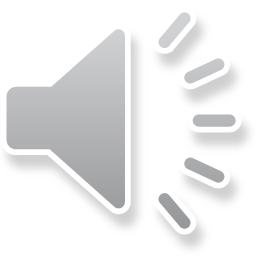 10
Assessment Components - WeightingLevel 3 Team Leader/Supervisor
50%
Minimum to pass
30%
20%
30%
20%
Option to resit assessment component  failed
Structured
competency based interview
Knowledge Test
Professional
discussion relating to
CPD activity
Portfolio of evidence
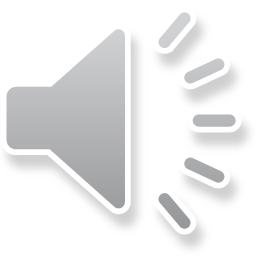 11
[Speaker Notes: For this standard the apprentice will be assessed in four ways to provide a clear indication of their knowledge, skills and behaviours. These methods are: Knowledge Test using scenarios and questions, structured competency based interview, portfolio of evidence and a professional discussion relating to CPD.

All candidates must participate in all four elements of the End Point Assessment and achieve a minimum of 50% for each component. The components do not have equal weighting. The first two have higher weighting at 30% from the overall mark each; whereas the latter two carry 20% weighting. This means that a total of 30 marks are available for the knowledge test and the structured interview and a total of 20 marks are available for each of the other methods. The apprentice will need to achieve at least 15 marks to pass the KT and structured interview and at least 10 marks to pass the other two components. 
 
Apprentices who fail the End Point Assessment will only have to repeat the assessment that was failed. An apprentice should not be allowed to re-sit until it is evident that further study has been undertaken and they are ready to resit the assessment. Apprentices will not be allowed to repeat assessments that have been passed in order to gain a higher mark.

Although there are no restrictions in terms of re-sitting for this occupation, multiple assessment opportunities are not expected. You should be confident that the apprentice is ready to start the End Point Assessment with practice runs taking place before formal assessment.

The assessment will be undertaken by the same IEPA which we appoint.]
Assessment Components - Weighting Level 5 Operations/Departmental Manager
50%
Minimum to pass
30%
20%
20%
20%
10%
Option to resit assessment component failed
Knowledge Test
Professional
discussion relating to
CPD activity
Competency based interview
Presentation on work-based project and Q&A
Portfolio of Evidence
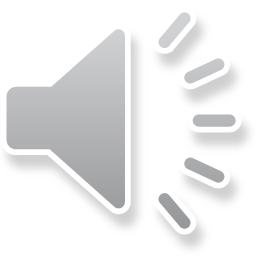 12
[Speaker Notes: For this standard the apprentice will be assessed in five ways to provide a clear indication of their knowledge, skills and behaviours. These methods are: Knowledge Test using scenarios and questions, structured competency based interview, portfolio of evidence, presentation based on a work-based project followed by a Q&A and a professional discussion relating to CPD.

All candidates must participate in all five elements of the End Point Assessment and achieve a minimum of 50% for each component. The components do not have equal weighting. 
Apprentices who fail the End Point Assessment will only have to repeat the assessment that was failed. An apprentice should not be allowed to re-sit until it is evident that further study has been undertaken and they are ready to resit the assessment. Apprentices will not be allowed to repeat assessments that have been passed in order to gain a higher mark.

Although there are no restrictions in terms of re-sitting for this occupation, multiple assessment opportunities are not expected. You should be confident that the apprentice is ready to start the End Point Assessment with practice runs taking place before formal assessment.

The assessment will be undertaken by the same IEPA which we appoint.]
Grading
Fail
Pass
Merit
Distinction
Less than 50 marks
50 marks 
& above
60 marks
& above
70 marks
& above
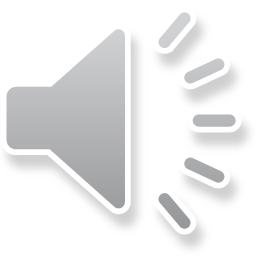 13
[Speaker Notes: The grading will be undertaken by the IEPA and it is applied at the very end of the EPA after all components have been successfully passed. Marks will be allocated across all areas being assessed, with a maximum possible mark of 100.

The IEPA will award marks based on each assessment component within the EPA and these will be added together. The final grade awarded will depend on the final mark achieved. As a result consistency of performance is key at EPA – scoring well across all components will provide the apprentice with the best opportunity of achieving a Distinction grade.]
Focus on…Portfolio of evidence
Testing Application of knowledge and demonstration of skills and behaviours relating to: 
Leading people (Skills)
Managing people(Skills)
Building relationships (Skills)
Communication (Skills)
Operational management (Skills)
Project management (Skills)
Finance (Skills)
Self-awareness (Knowledge and skills)
Management of self (Knowledge and skills)
Decision making (Knowledge and skills)
Behaviours - taking responsibility,
inclusivity, agile, professionalism – behaviours won’t be marked but will expect to see them
All skills
assessment criteria
Knowledge criteria from 3 Personal Effectiveness units
Behaviours
and CPD
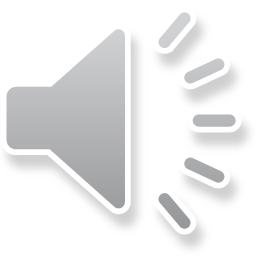 14
[Speaker Notes: This assessment methods causes the most challenges for both level 3 and 5 so we’ll spend a bit of time here]
Portfolio timeline
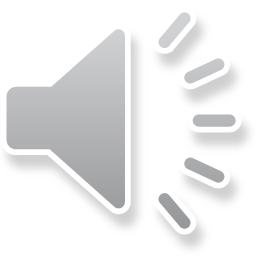 Activity & Discussion – Portfolio of Evidence
Spend a couple of minutes considering the following questions:
What assessment approach is the most appropriate when producing a portfolio of evidence – gathering discrete pieces of evidence for each criteria or planning larger activities to meet multiple criteria?

What kind of activities will provide the best evidence for skills related criteria?

What evidence types will best demonstrate a candidates’ knowledge, skills and behaviours in the workplace?

What would be the key characteristics of a good sample evidence matrix? – think about the mix of evidence types and how they map to a range of criteria, consider the clarity of referencing, consider the quantity of evidence gathered.
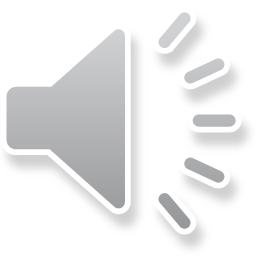 16
Portfolio of evidence – Evidence types
Work products
Reports
Presentations
Performance reviews between employer and apprentice
Observations (recorded by the training provider)
Ongoing professional discussions between apprentice and training provider relating to projects and assignments (recorded by the training provider)
Reflective statements
Feedback from line manager, direct reports and peers including 180/360 degree feedback approaches
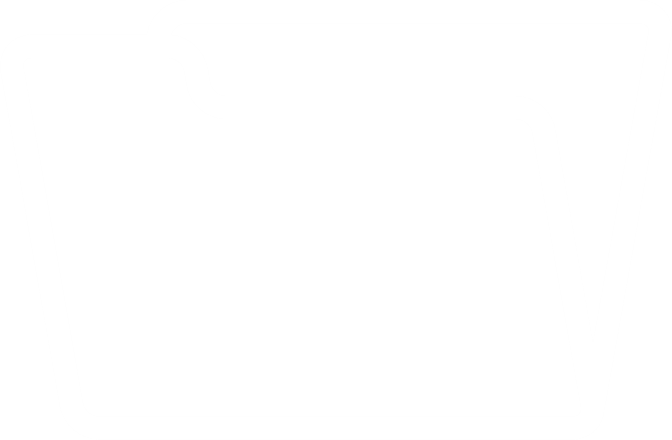 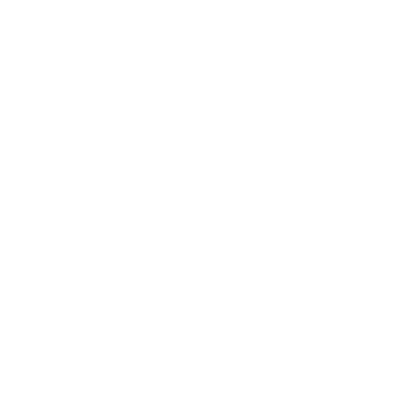 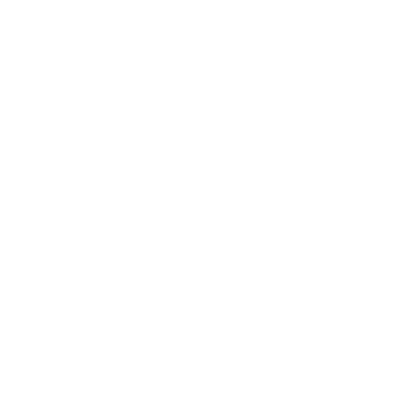 Work products
Presentations
Reports
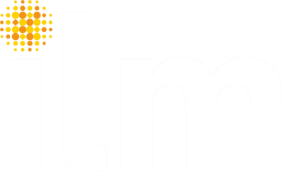 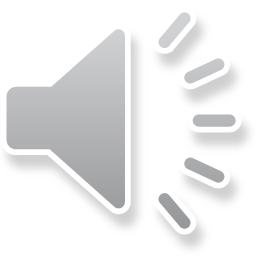 17
[Speaker Notes: The portfolio of evidence will be reviewed and assessed by the IEPA, who makes a
judgement on the quality of the work. It will comprise a collection of evidence (in an online
portfolio with written, audio and video evidence) which might include:
 Work products
 Reports
 Presentations
 Performance reviews between employer and apprentice
 Written statements
 Observations (recorded by the training provider)
 Ongoing professional discussions between apprentice and training provider relating
to projects and assignments (recorded by the training provider)
 Feedback from line manager, direct reports and peers including 180/360 degree
feedback approaches
Can’t stress enough all criteria must be met will not be compensated in the competency based interview.]
11 May 2020
Presentation header
General guidance for the portfolio
The Portfolio needs to holistically show:

Application of knowledge learnt
Acquisition and demonstration of skills
Demonstration of behaviours

Holistic approach
As candidates become independent in their work and complete larger activities
likely to provide the most holistic evidence - i.e. covering a number of criteria at once. 
Select evidence that most efficiently meets all the relevant criteria and which     demonstrates their best performance.
Contextualised
Contextualisation by learners is key, it allows them to demonstrate 
the role they played in creating the evidence presented, and 
provides a platform for the learner to demonstrate why they made decisions, why they chose to implement a certain model, etc.

Authenticated
(signed off that it is that of the apprentice) 
e-signature matching authentication form on each piece of evidence.
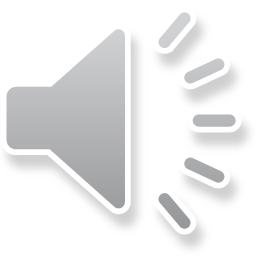 18
[Speaker Notes: Evidence collected towards the end of their apprenticeship program, as candidates become independent in their work and complete larger activities, is likely to provide the most holistic evidence - i.e. covering a number of criteria at once. From this, they should select evidence that most efficiently meets all the relevant criteria and which demonstrates their best performance.
Contextualised – Contextualisation by learners is key, it allows them to demonstrate the role they played in creating the evidence presented, and provides a platform for the learner to demonstrate why they made decisions, why they chose to implement a certain model, etc.
Evidence must be authenticated (signed off that it is that of the apprentice) – e-signature matching authentication form on each piece of evidence.

Holistically – one piece of evidence can meet a variety of criteria
Evidence of authenticity – all need to sign once as their work]
11 May 2020
Presentation header
Tips for compiling a portfolio:
There are large number of criteria to assess so only include evidence that is relevant
Plan/map work activities to assessment criteria to identify how a holistic approach can be adopted – proper planning can significantly reduce the assessment burden for all involved
Use the sample evidence matrix (or similar) so that the evidence is easy to find for the IEPA – clear, accurate referencing will make it easier for all to see how the candidate has met the criteria and how evidence is being used.
Quality of evidence – e.g. ensure observations/ recordings are clear,  with audio or visual aspects of a high enough quality to be able to make an assessment decision.
We want to see apprentices best work – so if you have evidence of chairing 6 team meetings – pick the best one!
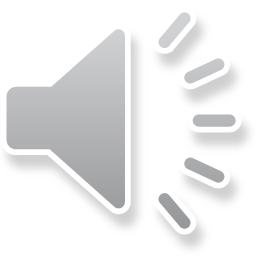 19
End-point Assessment TeamGeneral guidance for the portfolio
Evidence must meet the requirements of VACS:

Valid/Relevant – it must be obtained in a real working environment that accurately reflects the candidates day-to-day work. It must relate to the criteria being evidenced.
Authentic – it must be the candidate’s own work, unguided and in a real working environment (where possible). It must be clear what role the candidate has played in producing the evidence presented
Current – the evidence must have been produced while the learner was on-programme/doing their apprenticeship.
Sufficient – the evidence must fully cover the criteria it’s intended to, partial coverage of an assessment criteria does not demonstrate full knowledge or competence.
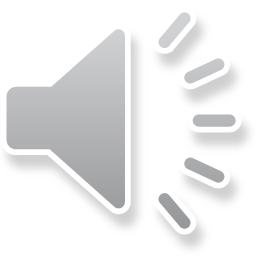 20
Preparing for submission
Evidence being uploaded for end‐point assessment must be presented as follows:
 Evidence must have a header on each page containing the name of the
      apprentice together with the date the evidence was produced;

Along with an evidence reference form (sample found in the end‐point assessment recording forms for centre /end‐point assessment customers document) completed to
Cross‐reference each criterion to the relevant piece of evidence
Formally declare the authenticity of all evidence.

Each piece of evidence must be referenced to the criteria it is being submitted against.
     for example using a evidence reference matrix/form and clear evidence the headers/titling.

Functional skills/GCSE equivalent certificates uploaded.

Photographic ID must be presented on the day by the apprentice
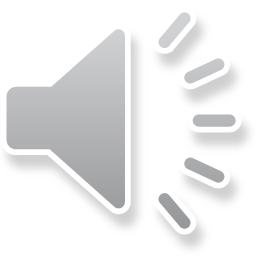 21
11 May 2020
Presentation header
Feedback from LIEPAs
Portfolio
Be aware of the verb in the assessment criteria
Product evidence, Product evidence, Product Evidence!!
Over reliance on Professional Discussions
Weak witness statements
E.g. “the apprentice managed the meeting well” does not demonstrate that the apprentice met the criteria.  
Statements should
What was the meeting about
What did the apprentice do
How did they do it
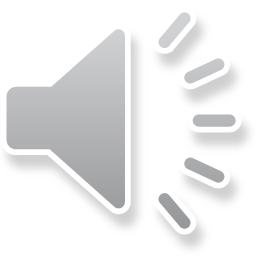 22
Spring 2020
Portfolio: Best practice
S.T.A.R.R: A way to think about portfolio evidence
The key thing we want to see in a Summative Portfolio: show us what you do. This method could also be used when writing up “projects” that are required at level 5 as evidence using S.T.A.R.R as a useful approach.
Situation:	What were you asked to do, why and by whom? This can include regular routine activities, a collection of smaller activities on a single theme or a distinct task/project that has been set.
Task:	The detail of what you propose to do and the plan of actions to be undertaken, with explanation as to why you have decided to do things in a certain way and why elements of the plan have be done in a certain order.
Action:	Walk through what you are doing/did with screenshots, photos, etc. and appropriate annotation.
Result:	What was the outcome of the work you carried out? Success/failure? Who provided feedback? Did you hand the work over to someone who signed off the completion?
Reflection:	Did it go to plan? Did the outcome and activity run as you expected? What would you do faced with a similar task in the future – do the same things or different? What else might have helped you carry out the task?
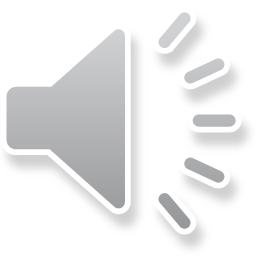 23
S.T.A.R.R: Example
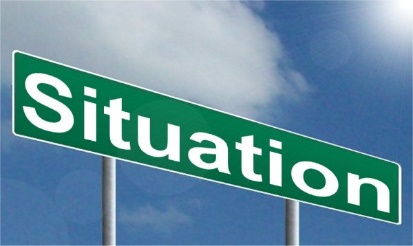 I manage a small budget within my area of work which has different elements of income and expenditure.  It is my responsibility to monitor the spend and income and report back to my manager on a monthly basis.
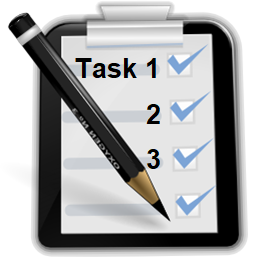 Here is the overview of the budget and each of the income /expenditure elements that need to be reviewed and checked. I have shown what time it should take for me to gather this information and the deadlines I need to meet. As part of my plan, I will check records of expected activity and liaise with various departments to check all costs and invoices have been processed.
These are the checks I perform (screenshots with annotation). This is how I ensure all activity has been recorded (screenshots with annotation). Here are examples of the budget analysis I carried out comparing expected activity against actual (screenshots with annotation).
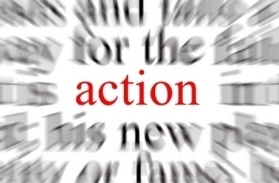 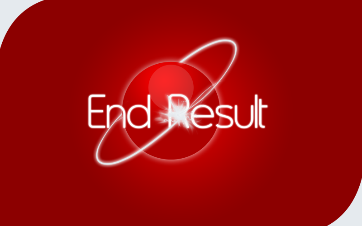 All the is recoded and here is the report to my manager OR not all of the activity was not processed and here is my report to my manager with an action plan to remedy this.
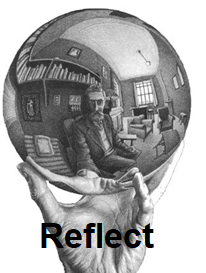 This is the feedback I received about the work I had done. While it was successful/not successful this is what I think went well/bad and I would recommend a change/no change to this process in the future. Changes to be outlined if appropriate.
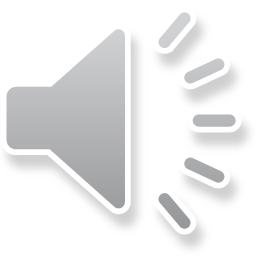 24
Spring 2020
Portfolio: Best practice
Frequently Asked Questions (1)
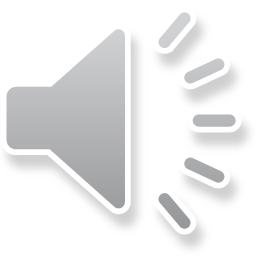 25
Spring 2020
Portfolio: Best practice
Frequently Asked Questions (2)
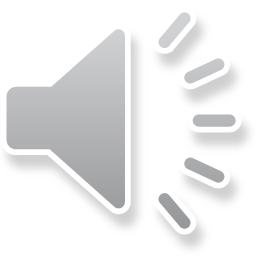 26
Delivery model - Recap
Tests delivered via e-volve
Portfolios and projects (Level 5 only) submitted digitally on our EPA Portal
Online video conferencing for structured interviews, project presentations and Q&A, professional discussions
27
[Speaker Notes: Our main delivery model is online.

You will need to use the following 3 tools:
Evolve for the knowledge tests. 
EPA portal – for uploading the portfolios of evidence and project for L5. 
Online video conferencing for professional discussions, interviews and project presentation and Q&A. These will be done remotely in real time, which will be recorded.]
11 May 2020
Presentation header
EPA support
For tutors/coaches/assessors and learners
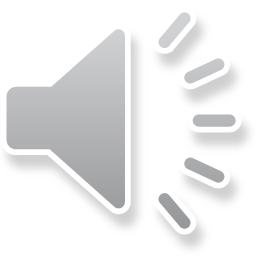 28
Links to Key Documents
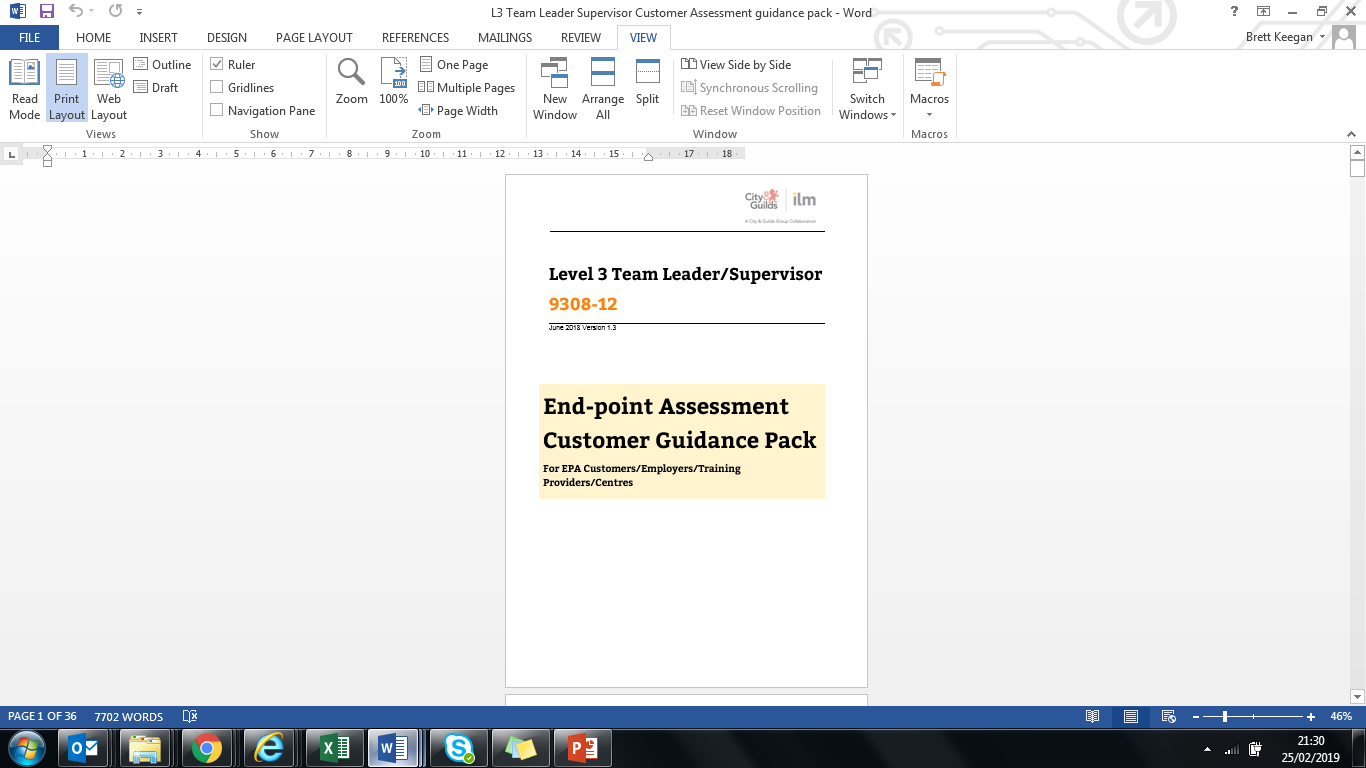 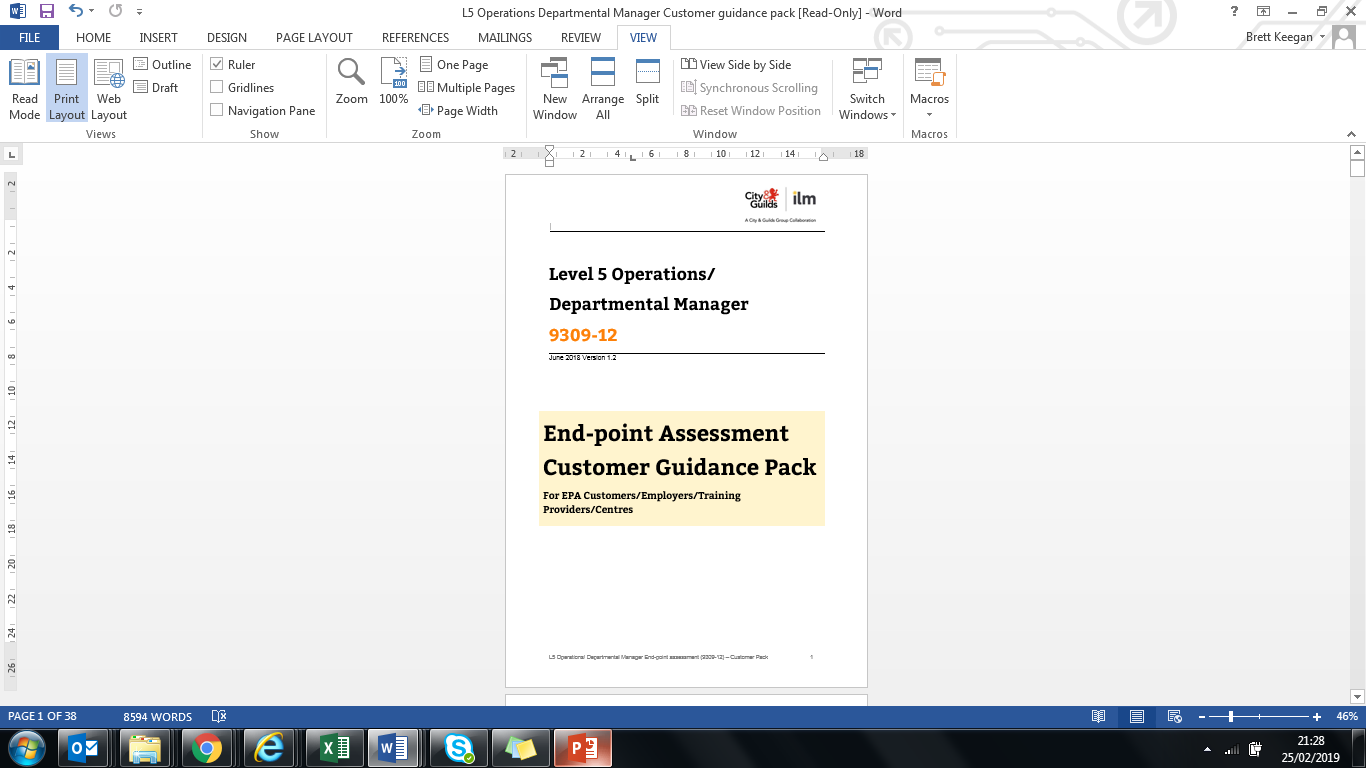 ILM Customer Guidance packs, recording forms and sample tests linked on the left. 

Lv3 Team Leader/Supervisor Apprenticeship Standard
Lv3 Apprenticeship Assessment Plan

Lv5 Operations/Departmental Manager Apprenticeship Standard
Lv5 Apprenticeship Assessment Plan
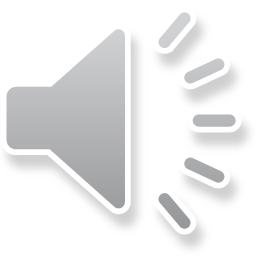 29
29
EPA resit fees
Resit fees available on this page of our website.
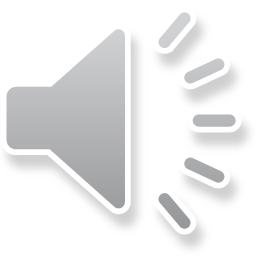 30
[Speaker Notes: The structure of the fees is based upon the effort required to redeliver each component part.  
The total amount charged is based upon the full EPA price minus the initial registration fee (£25)

NOTE – EPA £25 registration fee is only payable once.  Not included in resit fees.

L6 and L7 resit fees, TBC.]
EPA preparation tool
Quality assured generic content, aligned to occupations and EPA components
Tested by own in-house apprentices
Built following customer feedback – interviews, survey
Supports learner preparation for the EPA event
Presents unique and personalised experience for each learner

Availability
Accessed via SmartScreen, only to those centres making EPA registrations
Available for all occupations that have a City & Guilds or ILM EPA
Personalised to each apprentice with up to 6 hours of generic content per standard
Organised by assessment skills most relevant to the apprentice and the standard
Useful and relevant learning resources relevant to the standard and assessment method
Apprenitces can gain confidence in areas like interviews, presentation skills, writing and exam prep
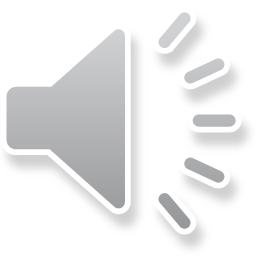 31
EPA Prep Tool
Useful learning resources relevant to the standard
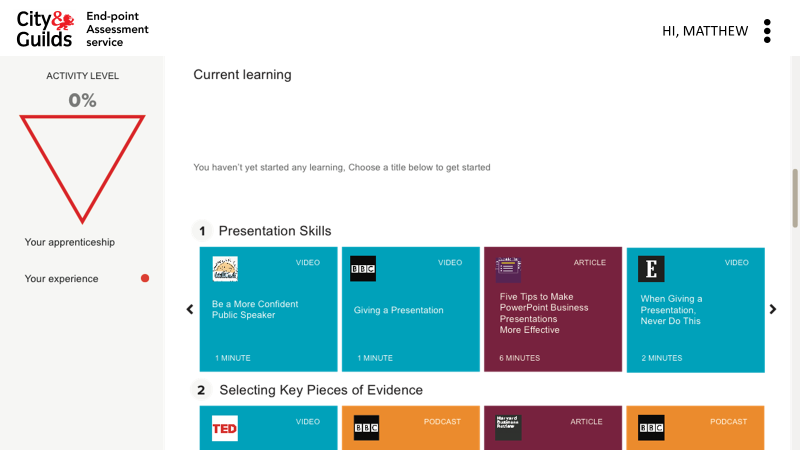 HI, BENJAMIN
Relevant to assessment method
Organised by assessment skills most relevant to that individual  and standard
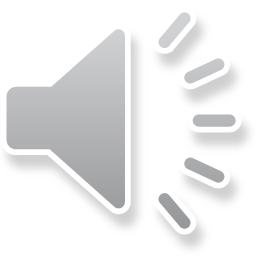 32
Demo video
URL: https://vimeo.com/250767683/af446c3150
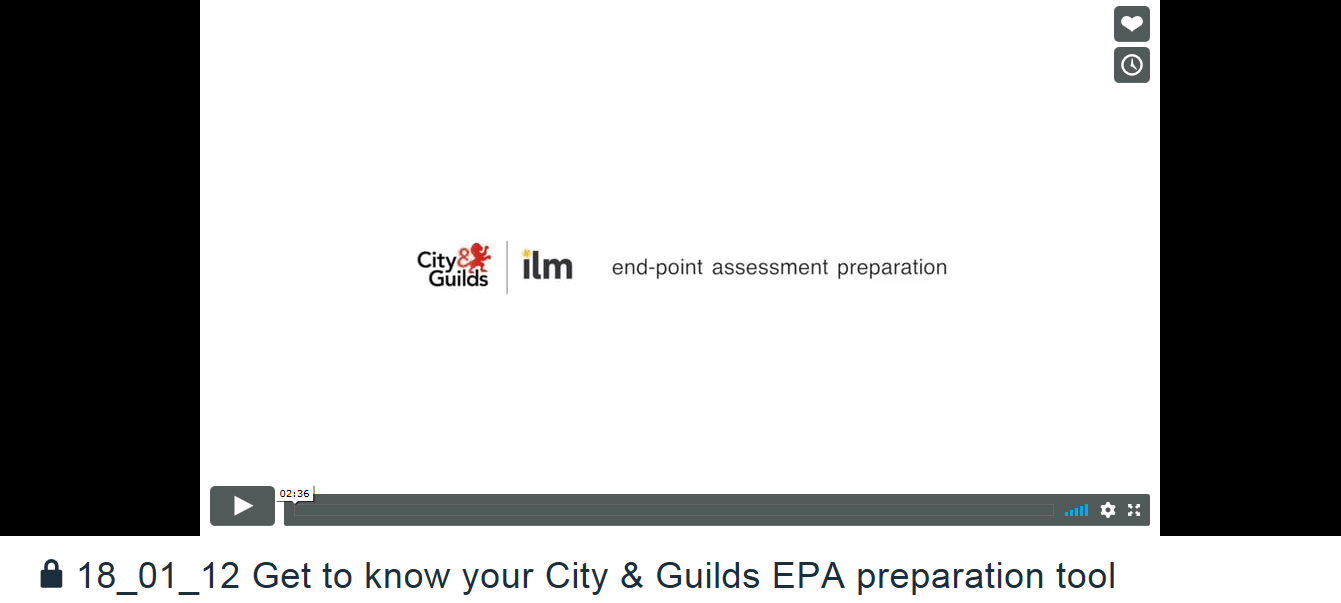 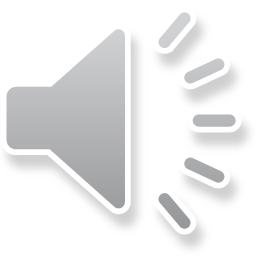 33
11 May 2020
Presentation header
Learning Resources
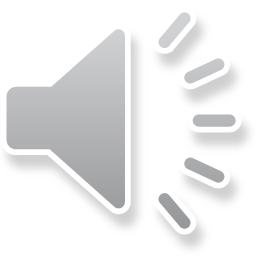 34
ILM Get To Gateway (formerly SOLAR)
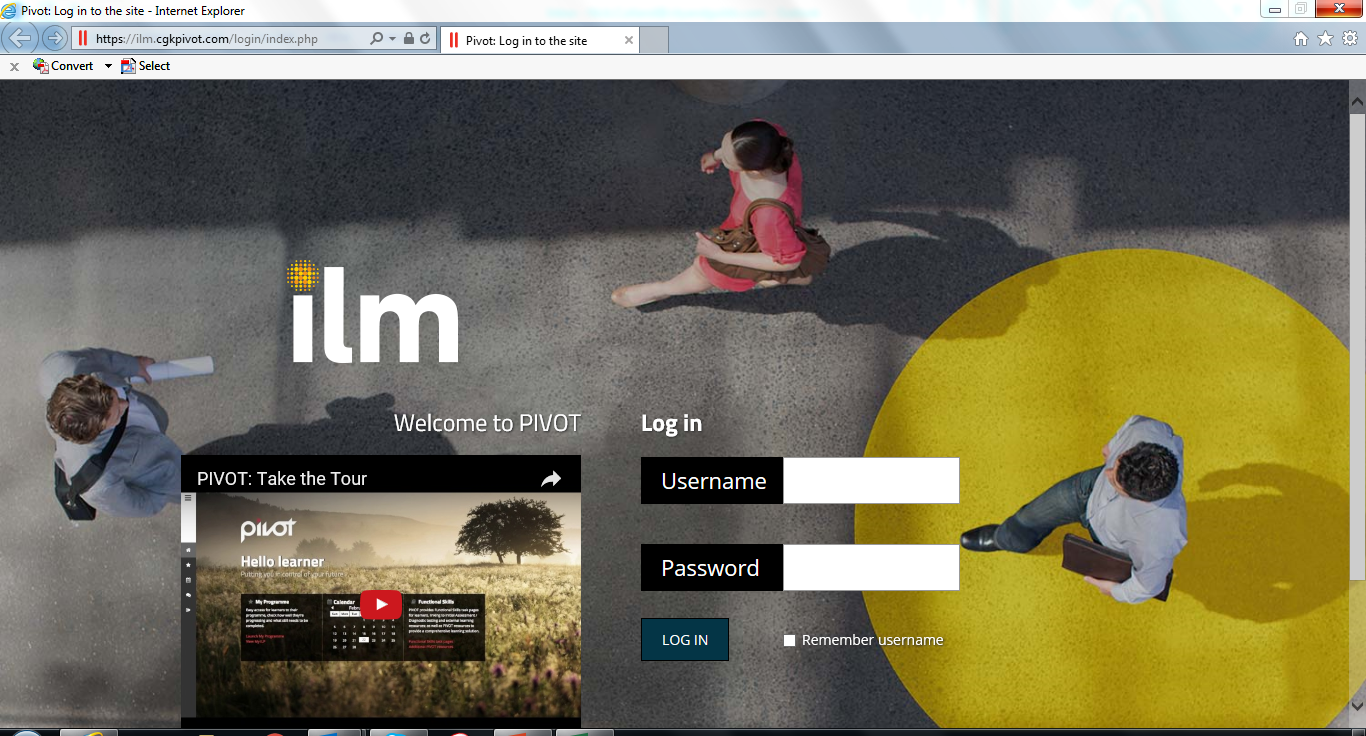 The ILM Get To Gateway platform fuses award winning LMS and e-portfolio to manage qualifications, learners and assessors, all in one place.

Pricing is available on our website here: https://www.i-l-m.com/assessment-and-resources/ilm-learning-resources/apprenticeship-resources 

Or discuss with your account manager if more information is needed.
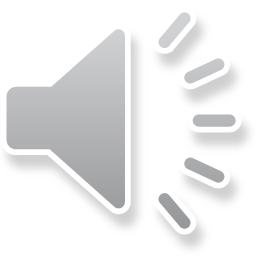 35
On Programme Resources – Illuminate e-Workbooks
One workbook per knowledge/skills unit (combined) covering each of the themes/topics within the qualification/apprenticeship standard. 10 workbooks for each qualification/level.

Aid to qualification delivery rather than a resource that generates assessment evidence

Primarily knowledge based with a ‘putting knowledge into action’ section.  Provides opportunity for skills learned to be transferred to the workplace.
Writeable PDFs – can be saved and uploaded to LMS or ePortfolio
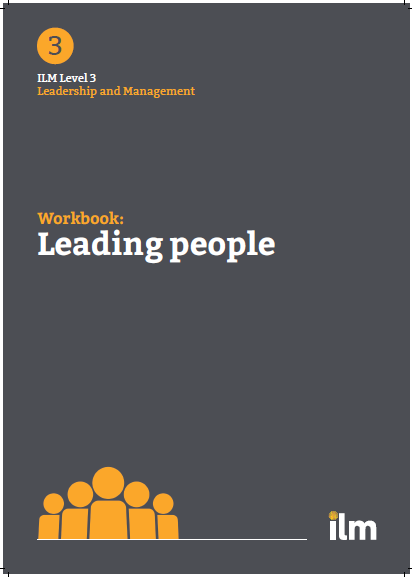 Pricing

Level 3
Per user - £125 (Product code: WB3/DIG/PL1)Unlimited users, Annual Licence fee - £12,250 (Product code: WB3/DIG/AL1

Level 5
Per user - £155 (Product code: WB5/DIG/PL1)Unlimited users, Annual Licence fee - £15,500 (Product code: WB5/DIG/AL1)
Mapped
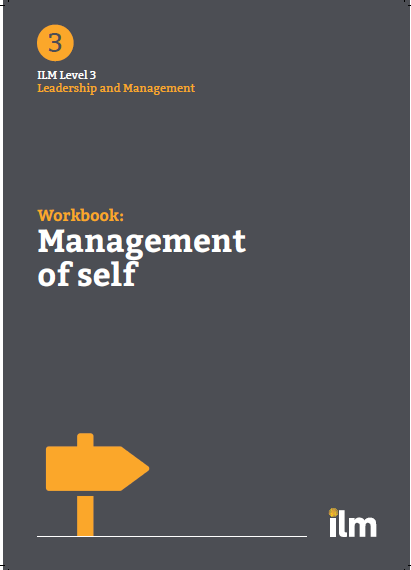 Aid to delivery
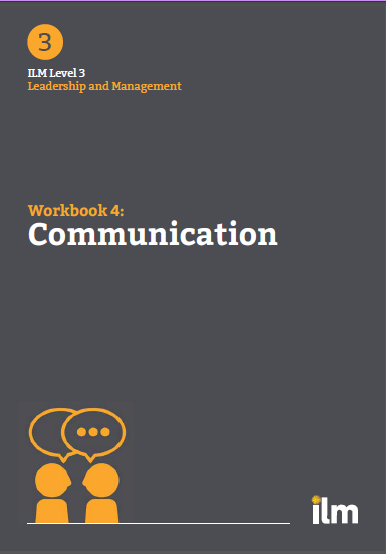 Writeable PDFs
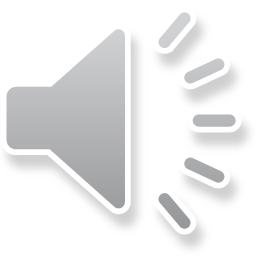 [Speaker Notes: One workbook per knowledge/skills unit (combined) covering each of the themes/topics within the qualification/apprenticeship standard.  10 workbooks for each qualification/level.
Primarily knowledge based with a ‘putting knowledge into action’ section.  Provides opportunity for skills learned to be transferred to the workplace.
Aid to qualification delivery rather than a resource that generated assessment evidence (in the first instance).
At L3 ILM’s digital content library videos embedded within Workbooks.
Writeable PDFs – can be saved and uploaded to LMS or ePortfolio.
Separate mapping document linking workbooks to qualifications.]
On Programme Resources – linking to the qualification handbook
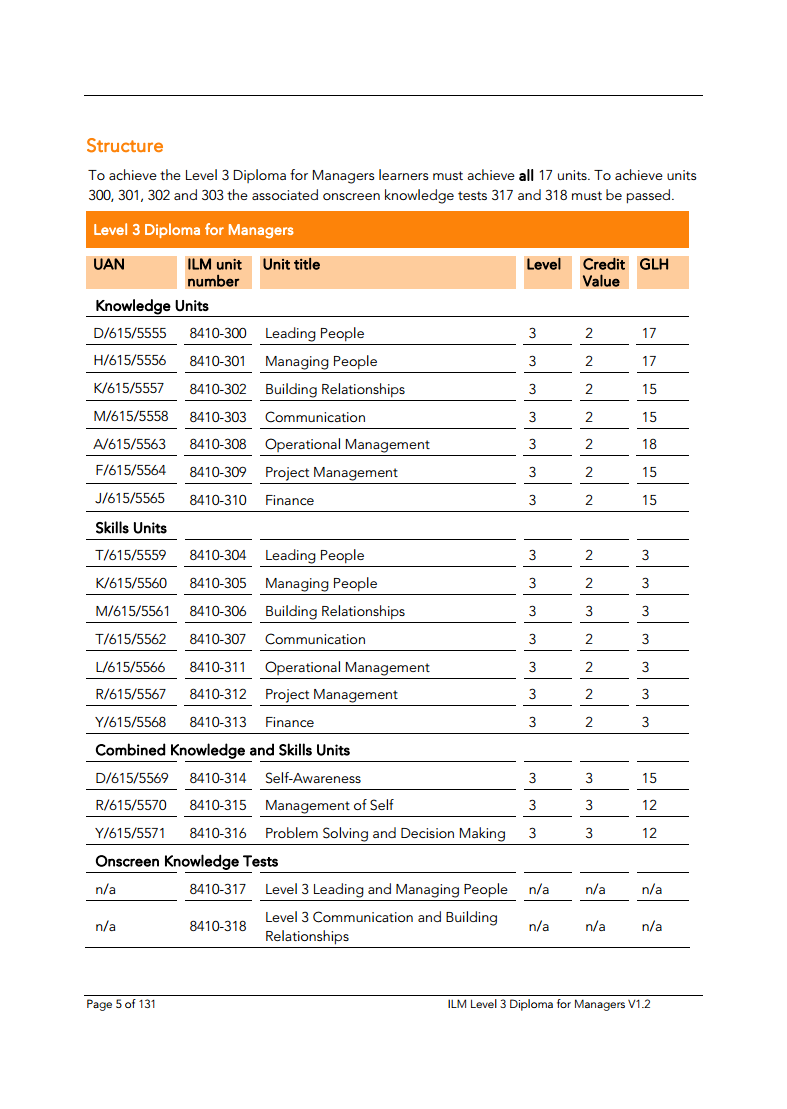 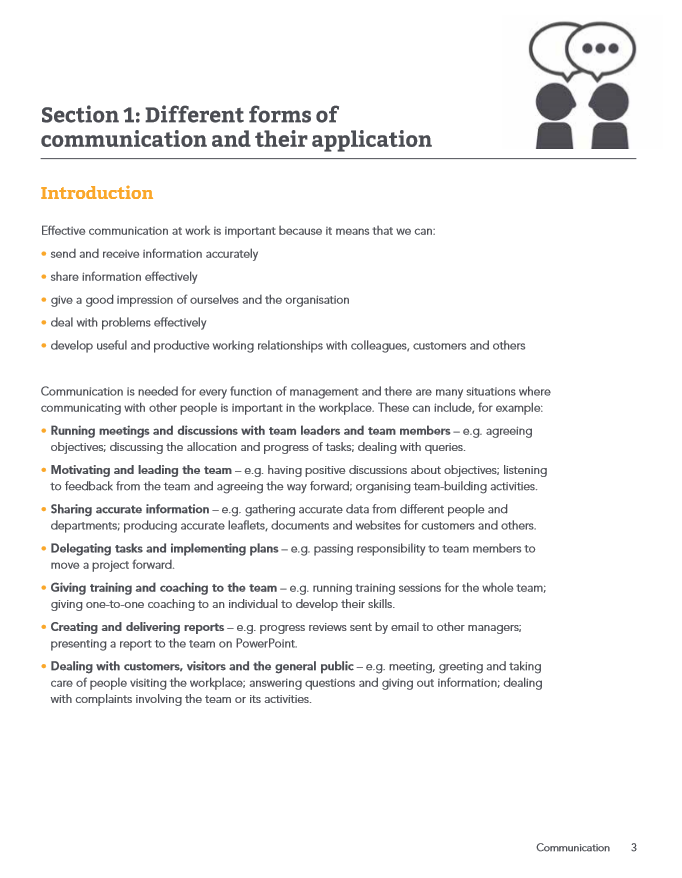 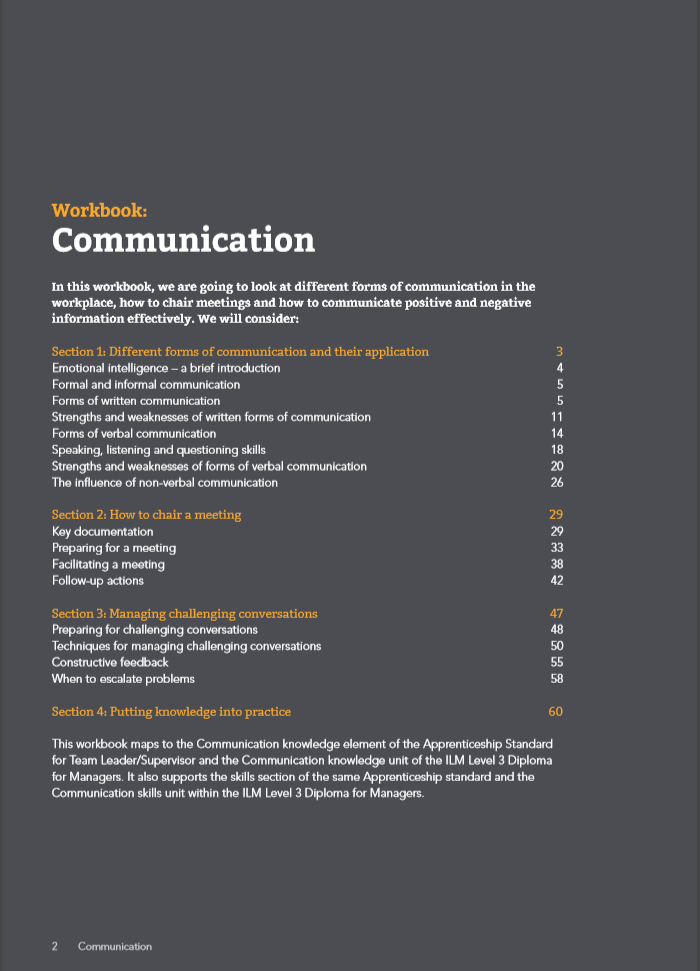 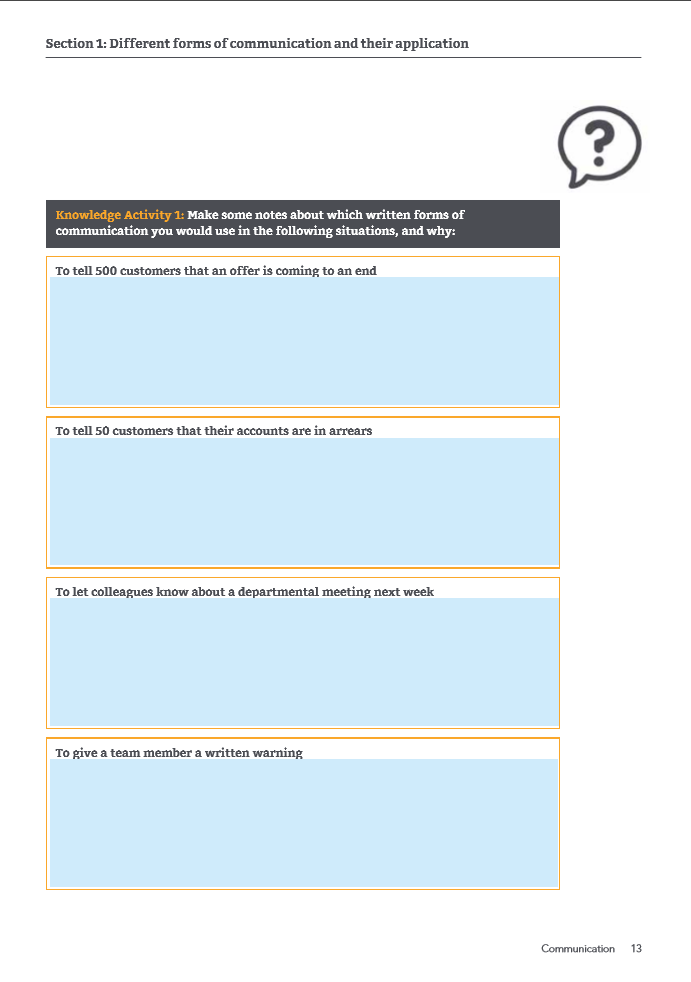 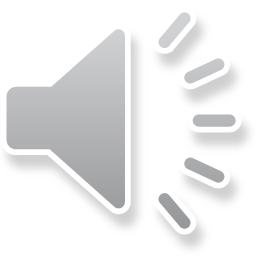 Upcoming ILM  webinars
Latest policy and funding news | Leadership and management qualifications | Coaching and mentoring qualifications | Digital products and services | Q and A
12/05
Best Practice professional Discussion and Interview | ILM EPA Requirements | ILM Management Standards – our End to End offer | Coaching & Mentoring Network | ILM Customer Update
Latest policy and funding news | Leadership and management qualifications | Coaching and mentoring qualifications | Digital products and services | Q and A
19/05
20/05
25/06
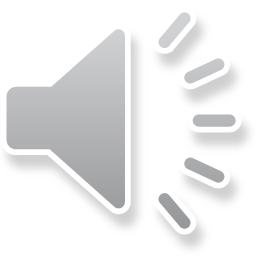 Thank you
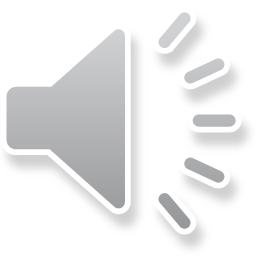